Sveučilište u Zagrebu
Pravni fakultet
Studijski centar socijalnog rada
Stigmatizacija osoba s poteškoćama u mentalnom zdravlju
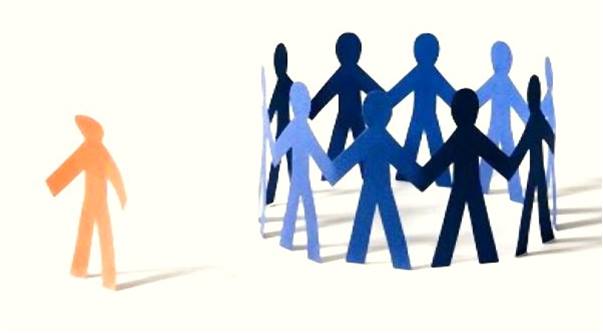 Julijana Čosić
Anđela Durdov
Nataša Habijanec
Dijana Kocijan
Barbara Kulfa
5.12.2016., Zagreb
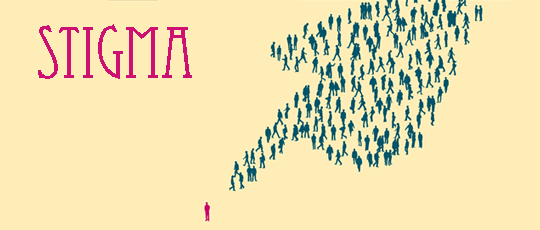 STIGMA
 (grč. sti`gma)
ubod, žig, znamenje; ljaga, sramota, ruglo
SOCIJALNI KONSTRUKT
Prepoznavanje različitosti na temelju neke oznake
Posljedično obezvrjeđivanje osobe koja je nositelj te oznake
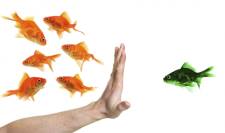 STIGMATIZACIJA OSOBA S MENTALNIM POREMEĆAJIMA
3 osnovna problema:

 znanja (neznanje)
stava (predrasude) 
ponašanja (diskriminacija)

(Thornicroft i sur., 2007)
Opasne i nepredvidljive osobe
univerzalan fenomen u različitim društvima
Oboljele osobe same krive za svoju bolest
Psihička bolest je neizlječiva
Teške za komuniciranje
ISTRAŽIVANJE SADRŽAJA STIGME PREMA PSIHIČKIM BOLESNICIMA
					(Jokić-Begić i sur., 2005.)
Istraživanje stavova, uvjerenja i reakcija pripadnika opće populacije u Hrvatskoj prema psihičkim bolesnicima:
a) KVALITATIVNI DIO
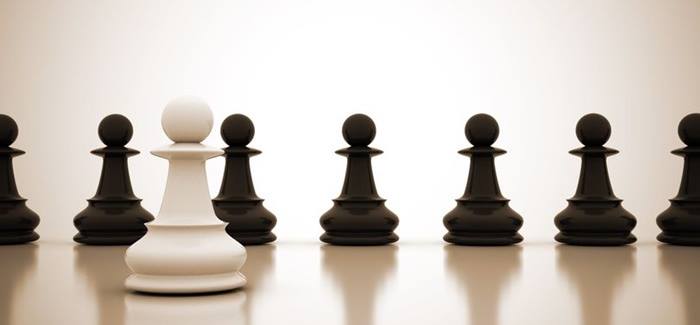 FOKUS GRUPA s : 

1) psihičkim bolesnicima 
2) članovima njihovih obitelji 
3) profesionalnim osobljem 
4)osobama koje nisu direktno povezane s njima 

ukupno 8 fokus grupa sa 66 sudionika od oba spola u rasponu od 18-68 godina 

osobno iskustvo s psihičkim bolesnicima, mišljenje o svakodnevnim problemima s kojima se ti bolesnici suočavaju te mogući načini njihovog rješavanja
ISTRAŽIVANJE SADRŽAJA STIGME PREMA PSIHIČKIM BOLESNICIMA
					(Jokić-Begić i sur., 2005.)
5. Predložene aktivnosti za poboljšanje stanja – dvije vrste rješenja 
Edukacija: u medijima, školskom sustavu, obiteljima
Radna terapija ili adekvatna radna mjesta
1. Percepcija psihičkih bolesnika
Uzroci su: nasljeđe, predispozicije osobe za razvoj određene psihičke bolesti + okolina, tj. situacije u životu koje mogu dovesti do nastanka bolesti
2. Mišljenje i stav prema psihičkim bolesnicima 
Bojazan od nepredvidljivosti, „agresivni”, površan kontakt, rezerva i strah, nesigurnost, nespremnost na emocionalne odnose s psihičkim bolesnicima
4. Problemi psihičkih bolesnika 
Neshvaćanje okoline
Gubitak dostojanstva
Osuda okoline
Oduzeta budućnost
REZULTATI:
3. Iskustvo s psihičkim bolesnicima 
Srednjoškolci -> negativna 
                        iskustva s psihičkim
                        bolesnicima 
Odrasli ->negativna, ali ne toliko
                  neugodna
ISTRAŽIVANJE SADRŽAJA STIGME PREMA PSIHIČKIM BOLESNICIMA
					(Jokić-Begić i sur., 2005.)
a) KVANTITAVNI DIO
Sudjelovalo 356 sudionika u dobi između 15-83 godine  
3 podskupine: učenici srednjih škola/studenti/odrasli
6. Socijalna distanca 
-vrlo niska razina prihvaćanja psihičkih bolesnika 
-nizak stupanj spremnosti na bliskost s psihičkim bolesnikom
5. Stavovi 
„dobar čovjek” – IPAK preko 70% sudionika osjeća se neugodno u društvu psihičkog bolesnika
1. Stereotipi:  
Nestabilan, nepredvidiv, bolestan, nervozan, neshvaćen, suicidalan, nesiguran i problematičan
REZULTATI:
2.  Iskustvo 
70% kontakt, 58%poznanstvo, 10%prijateljstvo, 7%uža ili šira obitelj
4. Atribucije 
karakteristike osobe i karakteristike situacije  
promjenjivo stanje koje nije podložno kontroli pojedinca
3. Znanje  
oko 50% ispitanih nema ispravnu sliku o uzrocima, prevenciji i liječenju psihičke bolesti
POSLJEDICE STIGMATIZACIJE
kršenje temeljnih ljudskih prava
isključivanje iz društva
kvaliteta života duševno oboljelih bitno smanjena
glavna prepreka za pružanje zdravstvene skrbi
osjećaj manje vrijednosti, smanjenje samopouzdanja, povlačenje od društva
diskriminacije u svim područjima života
Začarani krug
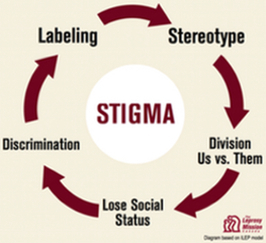 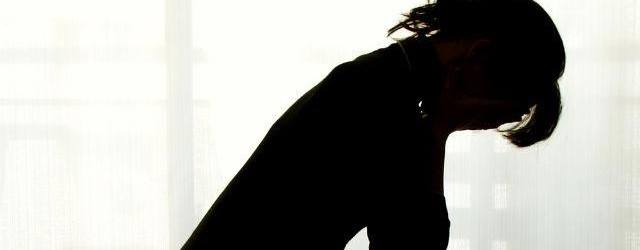 UDRUGA ZA ZAŠTITU I PROMOCIJU MENTALNOG ZDRAVLJA „SVITANJE“        Projekt Zaštita prava osoba s psihičkom bolesti kroz samozastupanje i borbu protiv stigme 

                                                                    SAVJETOVALIŠTE 
                                      (pravnica, socijalna radnica i psihijatrica)

Preporuka: 
Nacionalni program borbe protiv stigme psihičke bolesti
Dostupnost programa tijekom liječenja         prevencija samostigmatizacije, asertivni načini nošenja sa stigmom i diskriminacijom

                                   UPUĆIVANJE NADLEŽNIM INSTITUCIJAMA
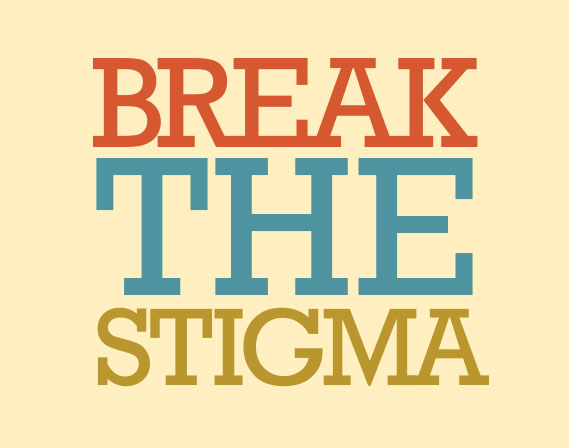 ŠTO ČINIMO?
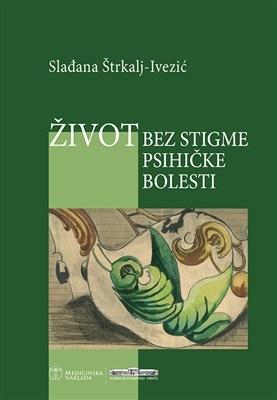 Mogućnosti reagiranja
Asertivno ponašanje
OBAVIJEST POVODOM NOVINSKIH  NATPISA

Ovih dana nam se obratio veliki broj osoba koje boluju od depresije nezadovoljne natpisima u novinama vezano za nesreću zrakoplova na temelju kojih se stiče dojam da su osobe oboljele od depresije opasne za društvo. Činjenica je da je depresija vrlo raširena bolest, te da 15% ljudi ima suicidalne ideje što ih čini opasnim za sebe. Homicidalne ideje, nanašenje štete drugim ljudima nisu tipične za depresiju. Veliki broj ljudi koji boluju od depresije su izloženi predrasudama o bolesti vezanim za negiranje da depresija kao bolest postoji te povezivanjem depresije sa slabosti ličnosti. 
                                 Udruga Svitanje (27. ožujka 2015.)
UDRUGA SJAJ
       UDRUGA LUDRUGA
       UDRUGA I KLUB ZAJEDNO
       UDRUGA SUSRET

        EUROPSKI SUD ZA LJUDSKA PRAVA
V.D. protiv Hrvatske – povreda prava na zaštitu od nehumanog i degradirajućeg postupanja (čl. 3. Konvencije) – nedjelotvornost istrage za policijsko nasilje na štetu osobe s duševnim smetnjama – 8.11.2011.

X protiv Hrvatske – povreda prava na privatni i obiteljski život (čl. 8. Konvencije) – posvojenje djeteta, podnositeljica lišena poslovne sposobnosti – 17.7.2008.

Krušković protiv Hrvatske – povreda prava na privatni i obiteljski život (čl. 8. Konvencije) – priznanje očinstva, podnositelj lišen poslovne sposobnosti – 21.7.2011
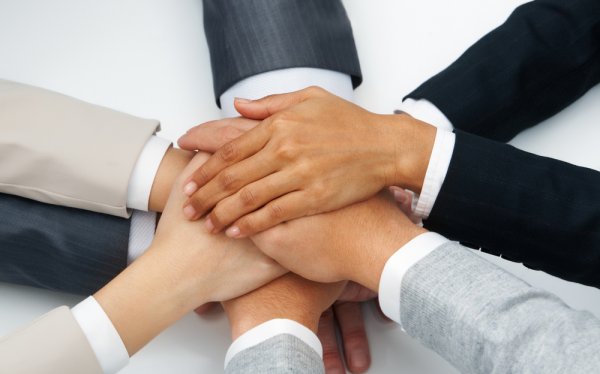 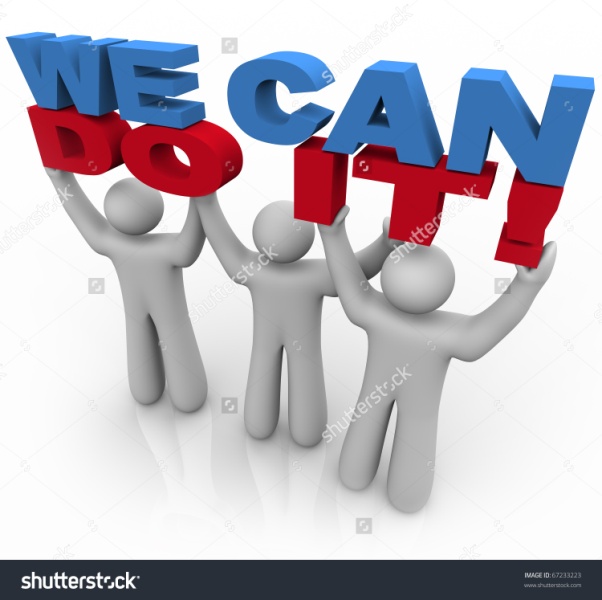 ŠTO JOŠ MOŽEMO ČINITI?
Utjecaj na zakonodavstvo
 Sustavno informiranje
Neposredni kontakt s grupama prema kojima 
      postoje predrasude i sustavnim obrazovanjem


             TKO? 
           Građani svih dobnih skupina mediji, profesionalci koji sudjeluju u liječenju
           pacijenata, sami bolesnici 


            KAKO?
           Edukacija, kontakat s predstavnicima stigmatizirane grupe i protest


                                           Predavanja, knjige, videozapisi
 Osobe s iskustvom psihičke bolesti uključiti u programe borbe protiv stigme!
PITANJA ZA RASPRAVU:
Možete li se poistovjetiti s rezultatima istraživanja i na koji način? U kojim područjima? 

Koliko smatrate da mediji doprinose stigmatizaciji psihički oboljelih osoba?
Literatura:
1. Jokić-Begić, N., Kamenov, Ž., Lauri-Korajlija, A. (2005). Kvalitativno i kvantitativno istraživanje sadržaja stigme prema psihičkim bolesnicima. Socijalna psihijatrija, 33(1), 10-19.

2. Thornicroft G., Rose D., Kassam A., Sartorius N (2007) Stigma: ignorance, prejudice or 
discrimination? The British Journal of Psychiatry 190(3), 192-193.
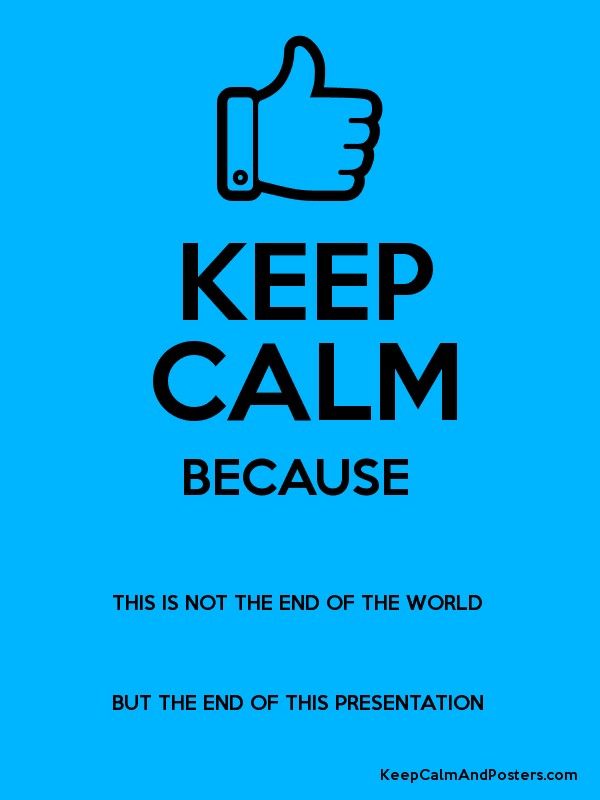 Zahvaljujemo na pažnji!